Osher Lifelong Learning Institute, Summer 2024
Contemporary Economic Policy
OLLI – UNLV
June-July, 2024

Jon Haveman, Ph.D.
National Economic Education Delegation
1
Course Outline
Contemporary Economic Policy
Week 1 (6/3):	US Economic Update (Jon Haveman, NEED)
Week 2 (6/10): 	Healthcare Economics
Week 3 (6/17):	Federal Debt
Week 4 (6/24):	Economics of Immigration (Kelley Cullen, E. Washington Univ.)
Week 5 (7/1):	Taxes: Rebellion, Rascals, and Revenue
Week 6 (7/8):	Climate Change Economics
Week 7 (7/15):	International Institutions (Alan Deardorff, Univ. of Michigan)
2
Submitting Questions
Please submit questions of clarification in the chat.
I will try to handle them as they come up.

We will do a verbal Q&A once the material has been presented.

Slides will be available from the NEED website shortly after the talk (https://NEEDEcon.org/delivered_presentations.php)
3
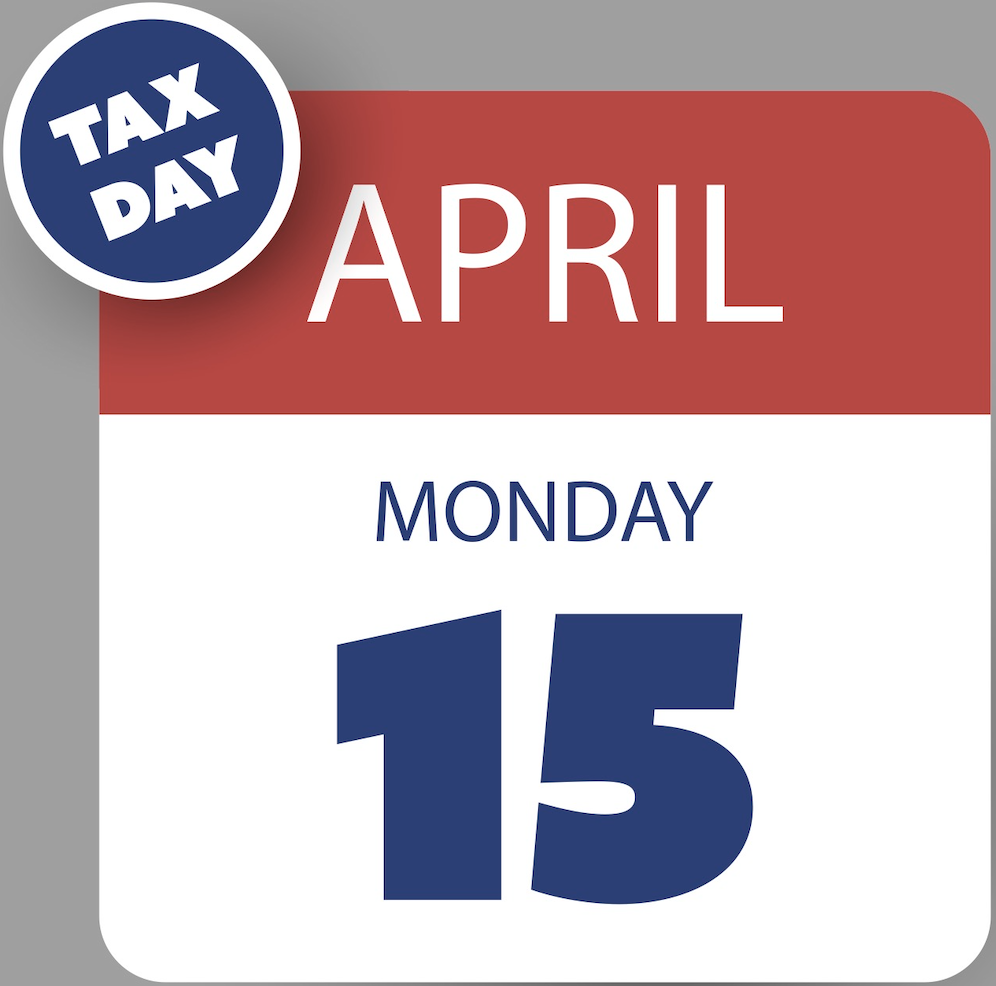 Taxes: Rebellions, Rascals and Revenues
OLLI  - University of Nevada, Las Vegas
July 1, 2024

Jon Haveman, Ph.D.
NEED
4
Credits and Disclaimer
This slide deck was authored by:
Jon Haveman, Executive Director of NEED
Content sourced primarily from:
Rebellion, Rascals, and Revenue: Tax Follies and Wisdom through the Ages
Michael Keen and Joel Slemrod, Princeton University Press, 2021
Disclaimer
NEED presentations are designed to be nonpartisan.
It is, however, inevitable that the presenter will be asked for and will provide their own views.
Such views are those of the presenter and not necessarily those of the National Economic Education Delegation (NEED).
5
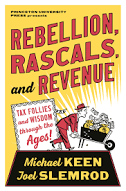 6
Outline
What Are Taxes?
Tax Rebellions
Federal Revenues
History of U.S. Taxation
Tax Rascals  (Tax Gap)
Tax Issues (Fairness, Burden, Incidence)
U.S. Income Tax Structure
Summary
7
What Are Taxes and Why Should We Talk About Them?
8
Justice Oliver Wendell Holmes
“Taxes are the price we pay
for a civilized society.”
9
Definitionally:
Taxes are mandatory contributions levied on individuals or corporations by a government entity.
National, state/regional, or local.
Tax revenues finance government activities, including public works and services such as roads and schools, or programs such as Social Security or Medicare.
Three basic tax types:
On what you earn.
On what you buy.
On what you own.
10
Variety of Different Types of Taxes
TYPES OF TAXES
THINGS THAT GET TAXED
Poll tax
Aka Head tax
Community tax
Community is collectively responsible for local tax liability.
Ad valorem tax
Tax is a specific percent (%) of the value of the item.
Specific tax
Tax is a specific monetary amount, per unit.
Personal income
Corporate income
Payroll/wages
Sales
Property
Estates
Imports
Many other things…
11
Not All Taxes are Called “Taxes”
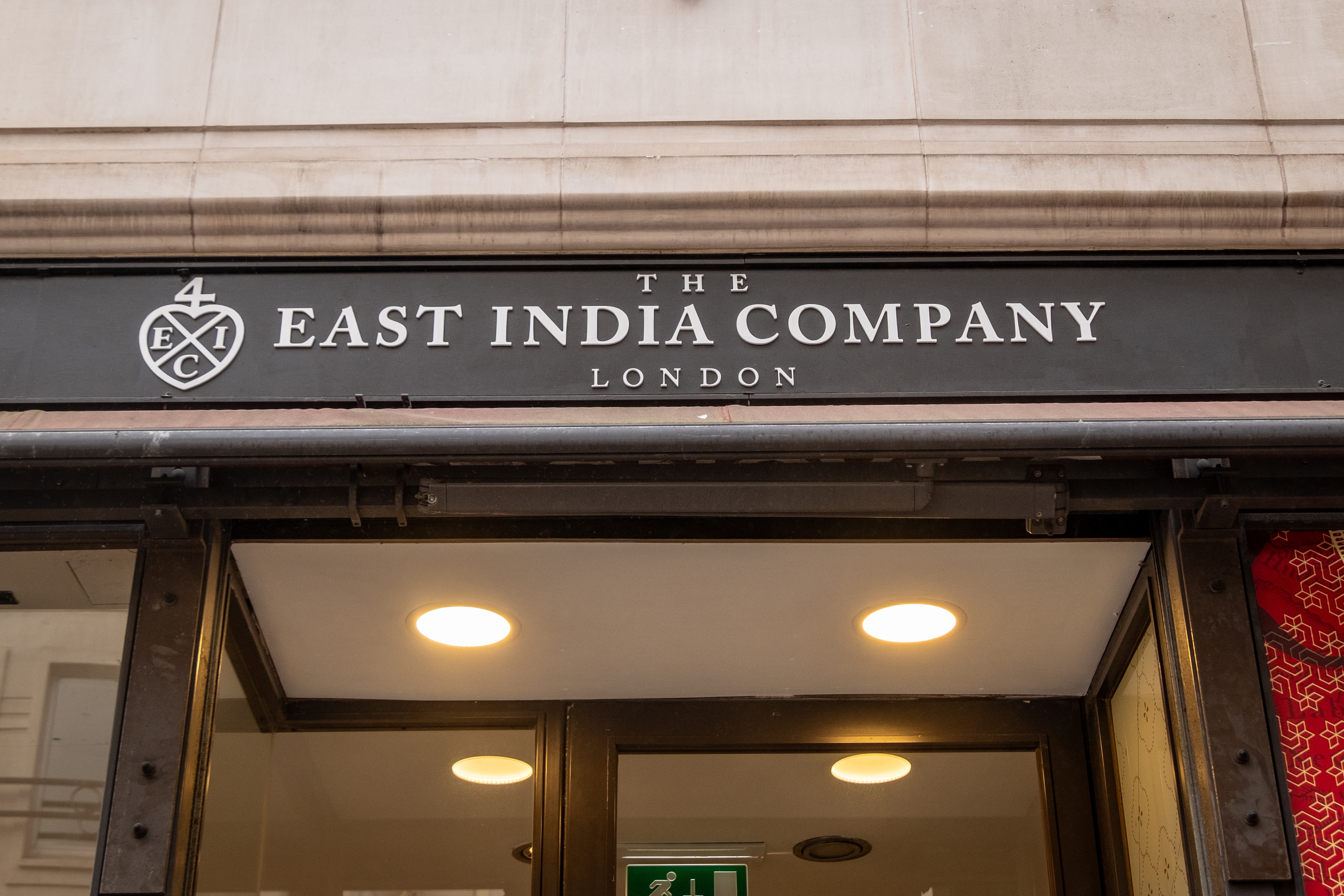 Granting state monopolies
Ability to ship alcohol in California
Conscription
Sale of spectrum
Un/under paid work
Slaves throughout history
Rwanda – on Saturday each month
U.S. convict labor
Voluntary contributions
Prussia 1813-1815 gifts of gold to support the war against Napoleon.
Germany – “Gold for the fatherland”
California – suggested contribution to child’s school
Diligence in law enforcement
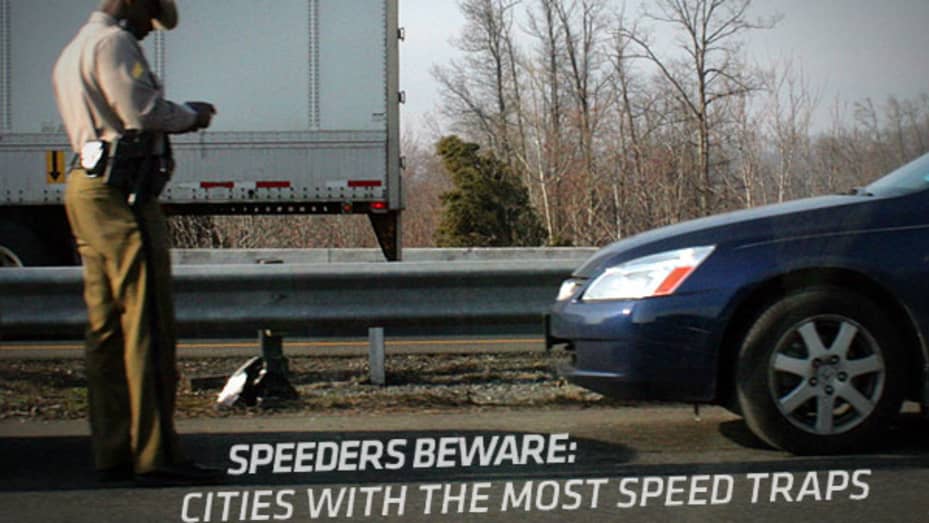 12
[Speaker Notes: Page 56 – longest lasting monopoly is on salt roman empire, China, 

East India Company
The Dutch Company
Hudson Bay Company]
Not All Taxes are Called “Taxes” – con’t
Tobacco Master Settlement Agreement
Structured so as to be a tax on future cigarette sales.
Venality – sale of public positions
Lotteries – tax on ignorance (?)
And so many more…
13
[Speaker Notes: Page 56 – longest lasting monopoly is on salt roman empire, China, 

East India Company
The Dutch Company
Hudson Bay Company]
What Are Taxes For?
Raise Revenues
Finance wars and response to emergencies
Make investments in the economy
INVESTMENTS:
Infrastructure
Ports, bridges, roads, airports
Infrastructure in the United States routinely receives poor marks.  Improvements would likely result in increased economic growth.
Health care
A healthier workforce is a more productive workforce.
Education
Education is increasingly important for growth of the U.S. economy.
14
What Are Taxes For?
Social Engineering
Cigarette and alcohol taxes
Sin taxes
Beard taxes
Russia: Get nobility to look more European.
Hut tax
Brits, 1898, Sierra Leone, tax on all housing
Get natives to participate in the cash economy
15
What Are Taxes For?
Reduce Market Inefficiencies
Tax negative spillovers
Subsidize positive spillovers
Externalities
Market interactions can affect people outside of the market.
Negative
Pollution/climate change
Smoking
Driving
Positive
General R&D
Education
Raising bees.
16
Tax Rebellions
17
Early…non-U.S.
King John signing the Magna Carta, 1215
Embodied the idea that the power to tax was limited by general consent.
King Charles and the Ship Money tax, 1634
Inland areas and John Hampden refused to pay.
Hut tax war – 1898
Maori uprising – Dog Tax War - 1898
10 Cents War – 1879-1884
Why is Bolivia landlocked?
18
General Rule About Taxing
“The art of taxation consists in so plucking the goose as to obtain the largest possible amount of feathers with the smallest amount of hissing.”
		Jean-Baptiste Colbert
		French Minister of the Navy
19
In The United States: Revolutionary Times
1689 Boston Revolt
Governor Andros imposed new taxes and other restrictions.
Origins of the “No taxation w/o representation” sentiment.
1772 Gaspee Affair
The Gaspee was a British customs ship. It collected customs taxes (goods) from ships believed to be evading the taxes.
It ran aground in 1772 and locals set it afire to express their displeasure.
1773 Boston Tea Party
Townshend Acts
1794 Whiskey Rebellion
20
Stamp Act 1765 (aka Duties in American Colonies Act)
Required that many printed materials in the colonies be produce don stamped paper from London which included an embossed revenue stamp.

Failed: No taxation w/o representation!
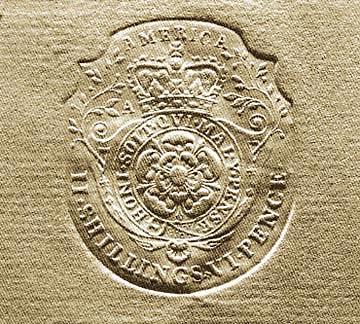 21
[Speaker Notes: https://en.wikipedia.org/wiki/Stamp_Act_1765
https://www.awesomestories.com/asset/view/Stamp-Act-Embossed-Paper]
Townshend Acts (1767-68)
Instituted taxes on glass, lead, paint, paper, and tea.
The purposes of the acts were to:
Raise revenue in the colonies to pay the salaries of governors and judges so that they would remain loyal to Great Britain,
Create more effective means of enforcing compliance with trade regulations,
Punish the Province of New York for failing to comply with the 1765 Quartering Act, and
Establish the precedent that the British Parliament had the right to tax the colonies.
22
[Speaker Notes: https://en.wikipedia.org/wiki/Townshend_Acts]
Boston Tea Party
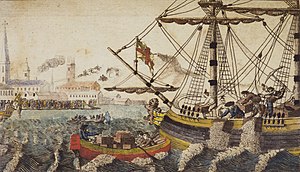 Was about the REMOVAL of taxes!
Tea Act of May 19, 1773: 
Allowed East India Company to sell tea from China in the colonies without paying taxes other than the Townshend Act taxes.

Prior to the Tea Act, tea from China paid taxes in Britain before paying more taxes in the colonies.

After the Tea Act, taxes on tea from China sold in the colonies were lower.
So prices were lower.
Turns out smugglers (John Hancock) didn’t like that.

Thus, the tea party.
23
1794 Whiskey Rebellion
1791 Hamilton put a tax on whiskey.
First tax on a domestic product: “whiskey tax”.  (Previously only tariffs.)
Intended to generate revenue to pay for war debt.

Flat fee per still, or paying by the gallon
Large distilleries could pay flat fee  (~$.06/gallon).
Small distillers (farmers) were subject to greater fees (~$.09/gallon).

Western Penn. farmers objected and violently resisted paying taxes.

Washington rode in with 13,000 militiamen to quell the uprising.
24
[Speaker Notes: https://en.wikipedia.org/wiki/Whiskey_Rebellion]
Just The Other Day
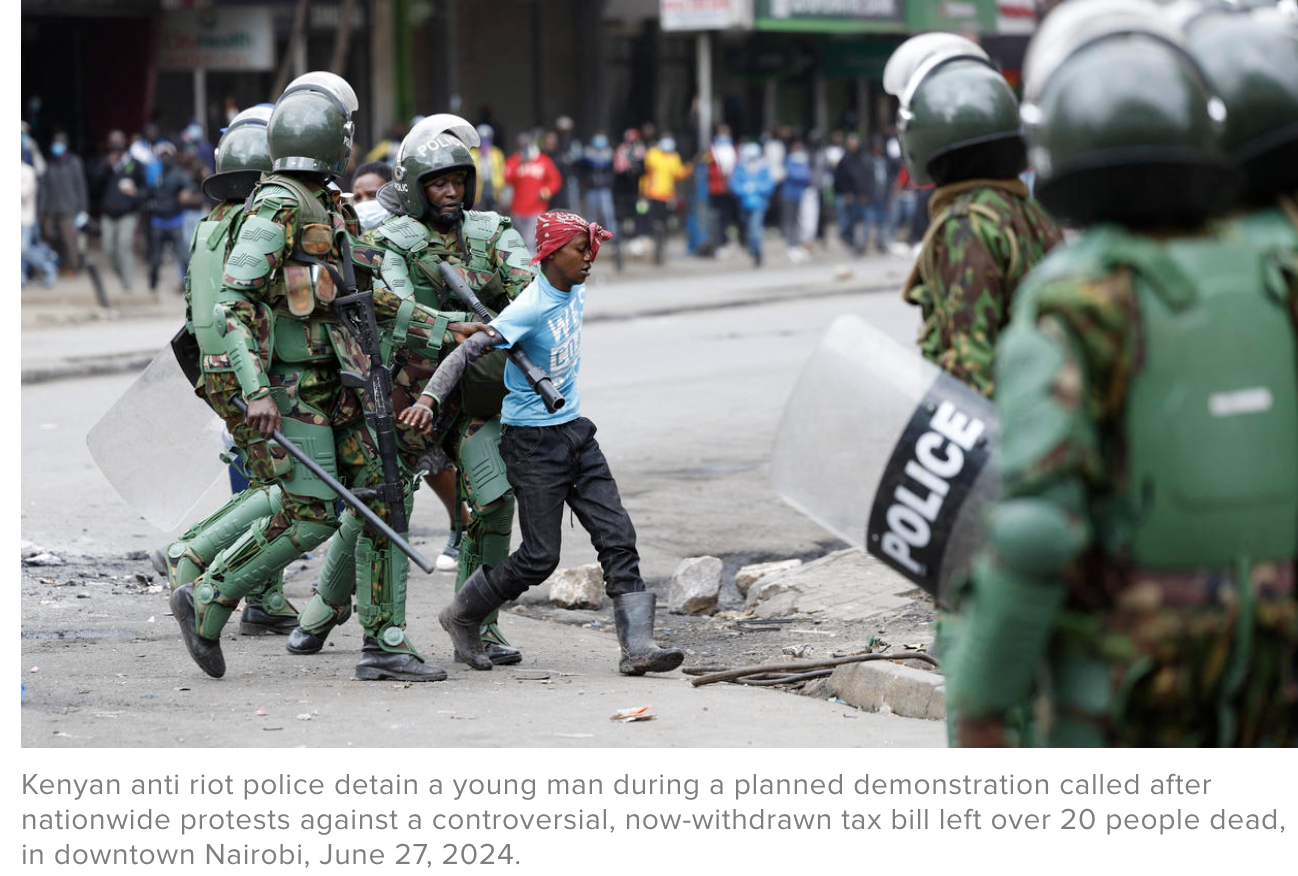 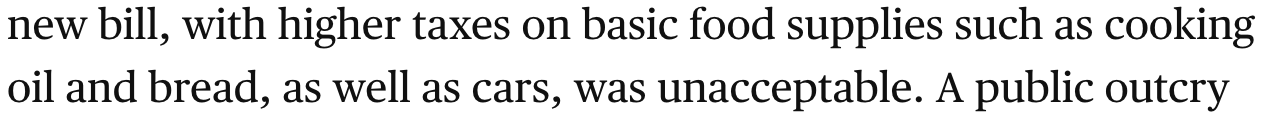 25
Federal Revenues
26
What Does the US Govt. Budget Look Like?
2023 Budget Summary (in Billions)
Budget Deficit: $1,695 Billion
27
Source: https://www.cbo.gov/publication/60053
[Speaker Notes: https://www.cbo.gov/publication/53627
https://www.cbo.gov/publication/53624]
Federal Government Revenues in 2023
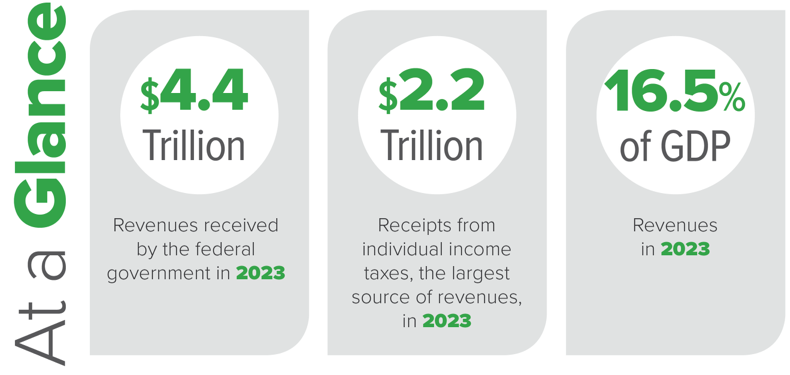 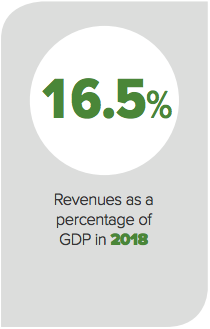 U.S. GDP: $23.4 Trillion
In 2023
28
Source: CBO – Revenues in 2023: An Infographic
Where Do Government Revenues Come From?
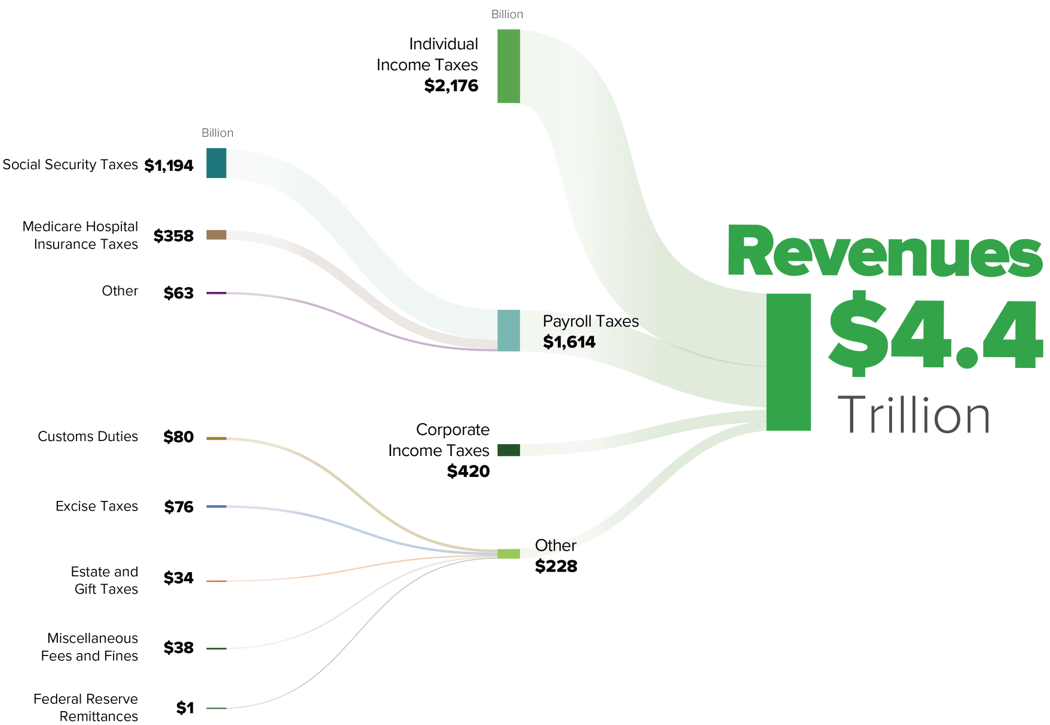 29
Source: CBO – Revenues in 2023: An Infographic
Where Do Government Revenues Come From?
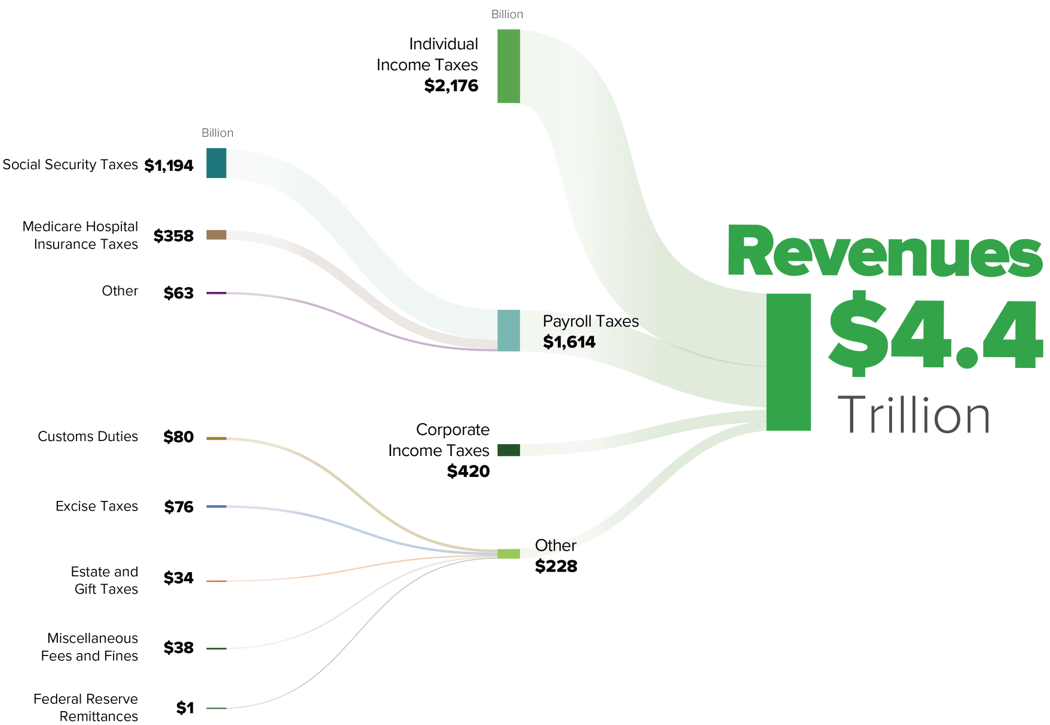 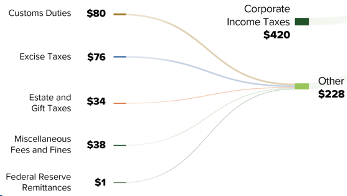 Other
Revenues
30
Source: CBO – Revenues in 2023: An Infographic
Estate Tax Liability and # of Taxable Estates
31
Estate Tax Rates and Special Treatment
Farms receive favorable treatment
Less than 1% of farms owe estate taxes. 
Can take 14 years to pay tax.
As do small businesses
Also 14 years.
“step up in basis”
Eliminates capital gains taxes on inherited funds.
32
History of U.S. Taxation
33
Sources of Revenues Over Time
Tariffs
34
Source: https://www.visualcapitalist.com/history-u-s-taxation/
U.S. Tax Policy History
1787 Constitution
”Congress shall have the power to lay and collect taxes, duties, imposts, and excises.”
For years, primarily excise taxes and tariffs, including an “importation tax on slaves.”
1791-94 Whiskey Rebellion
1862 First Income tax
To cover civil war expenses.
Revenue Act of 1894
Corp tax (1909)
Income tax – ruled unconstitutional.
1913 16th Amendment
Allows taxation w/o allocation according to state population.
Form 1040 is introduced.
Top rate of 7%. < 1% of pop pays.
1918 Revenue Act
Top tax rate goes to 77%.
35
U.S. Tax Policy History – con’t
1935 Social Security Act
Introduced payroll taxes (2% shared)
1942 The Revenue Act
Raised tax rates.
Broadened the base.
1943 Current Tax Payment Act
Instituted tax withholding.
1981 Economic Recovery Tax Act
Lowered taxes to stimulate growth.
1986 Tax Reform Act
Lowered individual taxes.
Raised corp taxes (20% to 28%)
Reduced corp tax breaks.
2001 Econ Growth and Tax Relief Reconciliation Act
Lowered individual rates.
Expanded child tax credit.
2017 Tax Cuts and Jobs Act
Lowered tax rates.
Restricted some deductions.
36
[Speaker Notes: https://www.visualcapitalist.com/history-u-s-taxation/#google_vignette]
Personal Income Tax
Not every dollar is taxed the same.
Tax systems can be progressive, flat, or regressive.
Progressive: average effective tax rate increases with income.
Proportional: average effective tax rate is the same at all levels of income.
Regressive: average effective tax rate decreases with income.
Different for single people and married couples
Deductions
For yourself, and for dependents
Numerous others….
37
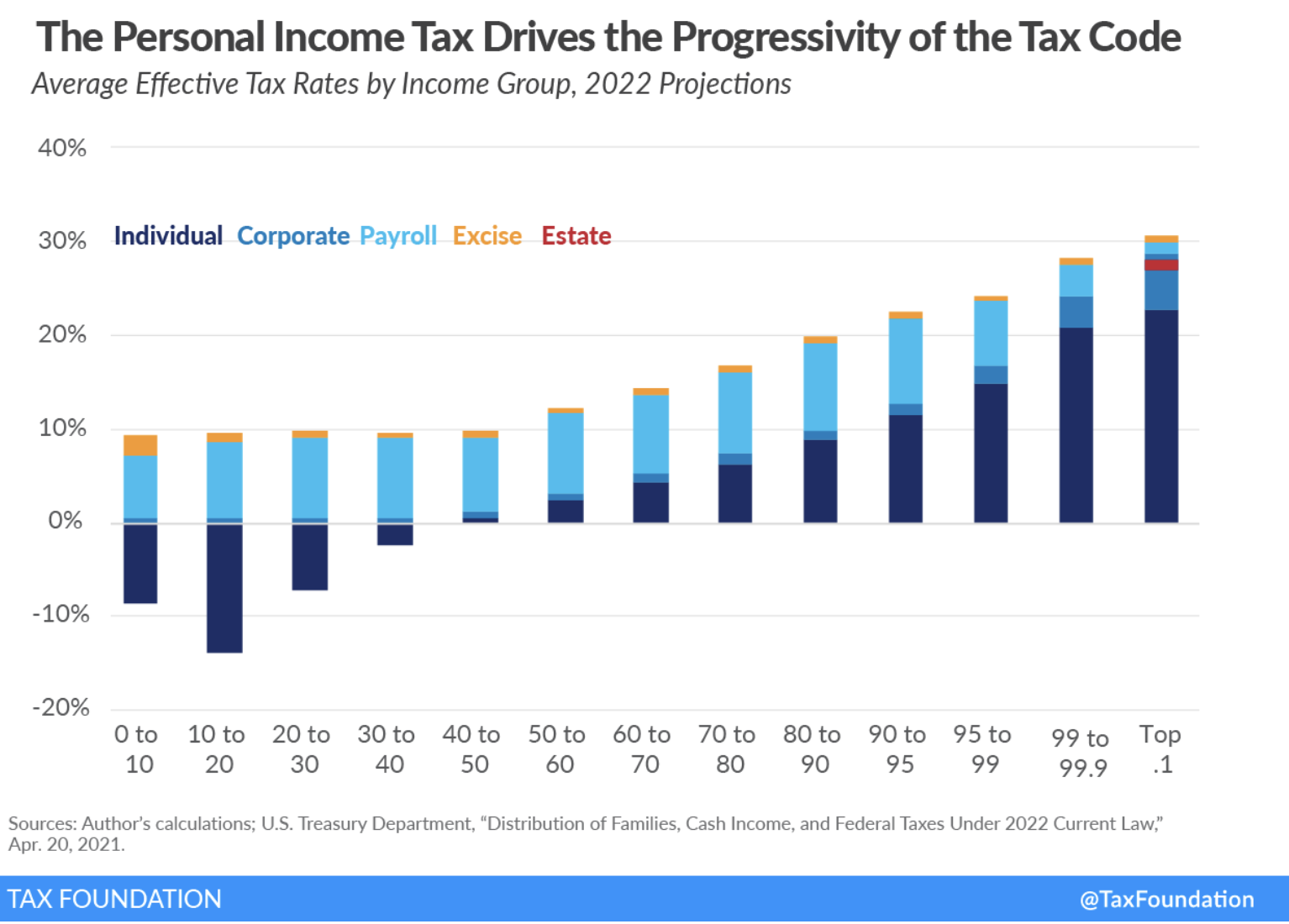 38
Source: https://taxfoundation.org/data/all/federal/us-tax-system-progressive/
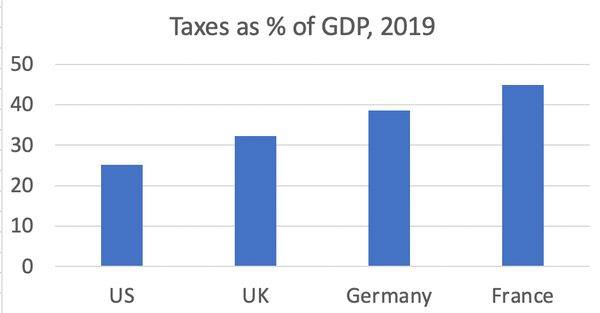 39
Source, NYTimes, Paul Krugman, “Why We Should, but Won’t, Reduce the Budget Deficit”
Int’l Comparison: Sources of Tax Revenue
40
Why Tax Corporate Income?
Arguments in favor of a corporate income tax:
Revenues have to come from somewhere.
Adds to the progressivity of the overall tax system.
Absent the tax, corporations could be used for tax avoidance.

Arguments against a corporate income tax:
Distorts economic activity: reduced investment and entrepreneurship.
Compliance costs of an additional tax.
The tax leads to tremendous spending on avoidance strategies.
It’s a hidden tax of unknown size on workers.
41
Tax Rascals (The Tax Gap)
42
Types of Avoidance
43
[Speaker Notes: https://www.taxpolicycenter.org/briefing-book/what-tax-gap]
The Tax Gap
44
[Speaker Notes: https://www.irs.gov/pub/irs-pdf/p5870.pdf]
How Big is the Tax Gap?  $625B
45
Who Are the Biggest Rascals? (2021)
46
[Speaker Notes: https://www.irs.gov/pub/irs-pdf/p5870.pdf]
Where Should Enforcement Be Focused?
47
[Speaker Notes: https://www.taxpolicycenter.org/briefing-book/what-tax-gap]
Main Sources of the Gap
Gap has 3 main sources:
Failure to file
Income underreporting
Tax underpayment
Who is best able to cheat?
Schedule C
Partnerships
Sole Props
Estate and Trust
Capital gains
Who is least able to cheat?
Wage and salary workers
48
[Speaker Notes: https://webuser.bus.umich.edu/jslemrod/Article%2001-Slemrod.pdf – table 4

https://crsreports.congress.gov/product/pdf/IF/IF11887]
39 Major Companies Paid <= No Taxes
49
Source: https://itep.org/corporate-tax-avoidance-under-the-tax-cuts-and-jobs-act/
73 Paid < Half The Statutory Rate
The 379 profitable Fortune 500 companies 
paid an average effective federal income tax 
rate of 11.3% on their 2018 income.
50
Source: https://itep.org/corporate-tax-avoidance-under-the-tax-cuts-and-jobs-act/
What about Effective Tax Rates?
Inflation
Reduction
Act
51
Source: Bureau of Economic Analysis
Taxes Equity or Fairness
Don’t tax you, don’t tax me, tax the fellow behind the tree!
52
How to Define Fairness?
You pay what you can?
Related to station in life
Richer pay more than poorer?
In total or as a % of income?
How do you determine this?
You pay for what you get?
This is growing in popularity.
Port taxes: Why should a farmer pay for the protection of ports?
Earmarks
How do you determine this?
53
Two Pillars of Fairness
Horizontal Equity
Vertical Equity
People of a similar station should be treated equally.
Some things that make people different should be off limits.
Race/gender/geography.
People in different stations should be treated differently.
Taxing by class.
Taxing by community
Taxing the finer things in life.
Presumptions of prosperity
Window taxes
But more, less?
Kings of India taxed the poor more to ensure their subjugation.
54
Horizontal Equity is Hard
Men and women have different preferences/needs.
Taxing feminine products?
Cigarette taxes?  (Men smoke more.)
Income tax is a tax on labor.
Burdens those with a taste for goods over a taste for leisure.
Individuals vs couples: marriage penalty.
Hits black families more than white.

Very hard.
55
Taxes and Burden
How much do taxes really cost?
56
The Burden of Taxes
Economic burden of the tax:
Amount of the tax paid.
Cost of change in behavior.
Tax Incidence
Who really pays?
57
Example: British Port and Lighthouse Fees
1773 – for one hundred years
Tax that increased with the length and breadth of the vessel.
Did not depend on the depth of the vessel.

How did this affect behavior?
Build ships that were skinny and deep drafted.

What could go wrong?
These ships were much less stable than the regular designs.

Economic burden = amount of the tax + cost of lost ships
58
Example: Hearth (Fireplace) Tax
1662-1689 England: Hearth Tax
Set tax payable for each fireplace.
Why?
Attempt to tax higher income households more.
More expensive homes have more fireplaces and are occupied by wealthier families.
What could go wrong?
Tax collectors had to walk throughout the house.
Not very popular.
Economic burden = amount of the tax + excess burden.
EB: letting tax collector in.  Cold in the wintertime!
59
Example: Window Tax
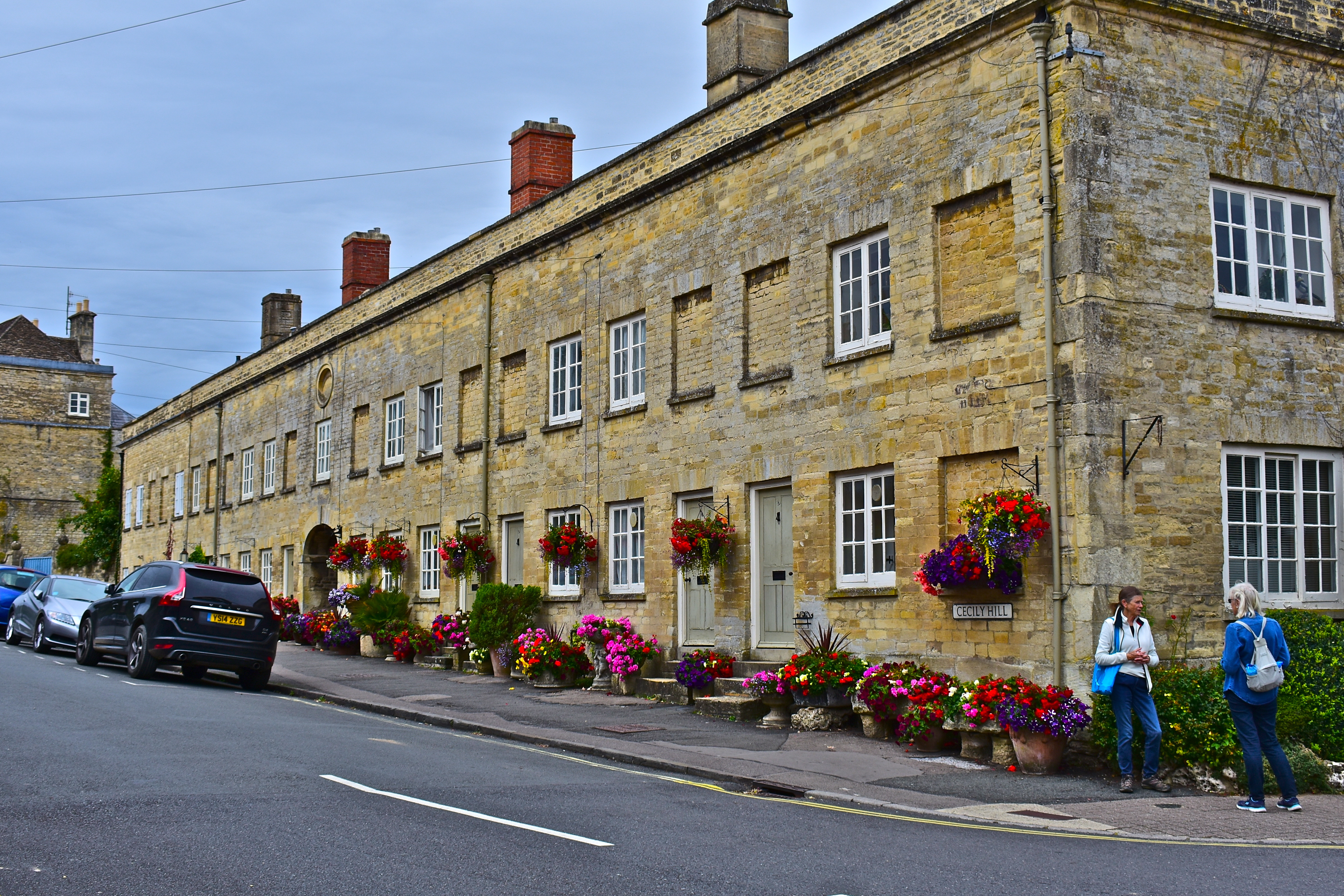 1696 Window Tax
Set tax payable per window.
Why?
Replace the unpopular Hearth Tax.
What could go wrong?
People might brick up windows.
Economic burden = amount of the tax + lost benefit from bricked windows.
Light and fresh air.
60
Consider the Window Tax:  2 shillings/window
John Winslow
W/o the tax:	5 windows
W/ the tax:	4 windows

Excess burden?	1 shilling   (Less than 2, but more than 0)

Economic burden?	4x2 shillings + 1 shilling = 9 shillings

Note: Excess burden = 11% of the economic burden
61
Consider the Window Tax:  2 shillings/window
Bernard Smith
W/o the tax:	5 windows
W/ the tax:	2 windows

Excess burden?	3 shilling   (Less than 2, but more than 0)

Economic burden?	2x2 shillings +  3 shilling = 7 shillings

	Note: Excess burden = 43% of the economic burden
62
Consider the Window Tax:  4 shillings/window
John Winslow
W/o the tax:	5 windows
W/ the tax:	3 windows

Excess burden?	1 shilling (1st window)   & 3 shillings (2nd)

Economic burden?	3x4 shillings + 4 shilling = 16 shillings

Note: Excess burden = 25% of the economic burden
63
The Window Tax and “Notches”
Tax:
0-9 Windows: 	no tax
10-14 windows: 	2 shillings for ALL windows
15+ windows: 	5 shillings for ALL windows
10th and 15th windows are VERY expensive.
64
Major Lessons
There is a cost to a tax beyond the amount of taxes paid.

This cost is higher the more it changes behavior.
E.g., how many windows go away?
Tax items that are necessities more – lower excess burden.
Equity issues with the windows tax.
Lower-income households may be more responsive.
Urban/rural – rural may have lower income per window.

“Notches” are no good!
65
Tax Incidence: Who Pays?
66
Not Always Who You Think!
Corporate Taxes
Social Security Taxes
Sales Taxes
Luxury Taxes
Tariffs
67
Corporate Income Tax & Incidence
Who pays the corporate tax?
Owners
Stockholders through lower dividends
Employees through lower wages
Customers through higher prices
68
Who Pays Payroll Taxes? E.g. Social Security
Technically:
Actually:
6.2% by employers
6.2% by employees
Depends…
Will employers lose a lot of workers if wages go down?
Will employers have to raise prices in response?

What is more responsive:
Demand for labor
Supply of labor
69
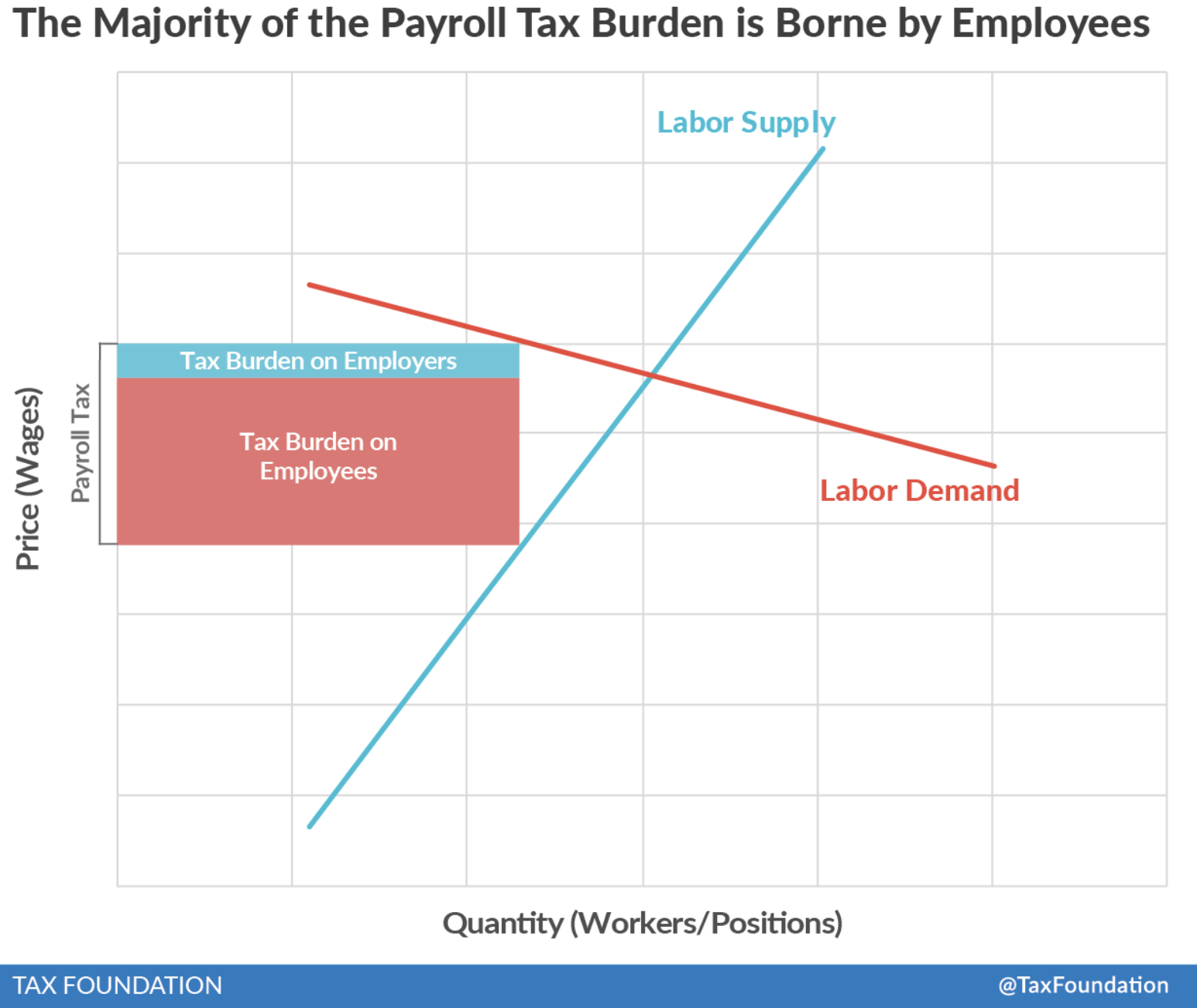 Labor DEMAND is more responsive 
To a change in price than is labor SUPPLY.

Employers can pass the tax on to workers through lower wages without losing workers.
70
Source: https://taxfoundation.org/taxedu/glossary/payroll-tax/
Sales Tax Incidence: Sellers vs Buyers
Transactionally: The buyer pays the tax and seller remits.

Who ACTUALLY pays the tax?
Some split between buyers and sellers.
It depends on the product.
If it’s a necessity:  consumer likely pays the tax.
If it’s a luxury: producer likely pays the tax.

If fewer people buy the product because the cost is higher, sellers will respond by lowering the price.
It is the lowering of the price that shifts some of the ACTUAL burden to the seller.
71
U.S. 1990 Luxury Tax
Tax on expensive items: Boats, Airplanes, Cars, Jewelry and furs
10% on the part of the price over the threshold.

Boats: Threshold was $100,000
Unintended consequences (Excess burden/incidence):
Wealthy bought boats overseas
U.S. boat sales collapsed
> 7,600 boat related jobs lost
Est. total of 30,000 jobs lost
Gov’t paid unemployment benefits
Boat tax yielded $3 million/yr
Losses probably exceeded revenues
72
[Speaker Notes: https://www.physics.smu.edu/pseudo/LocalOpt/luxury.html

Pg 150 in the bookWhisk]
U.S. 1990 Luxury Tax – con’t
Tax Incidence:
Boat-building and tourism industries.
Wealthy who had to go to Europe to get a boat.

Excess Burden:	Perhaps > 100%
73
Let’s Talk About Tariffs
Tariffs are taxes on imported goods.
Why do we impose tariffs?
Raise revenue
Protect/promote domestic industry
E.g., solar
National Defense 
E.g., semiconductors
Protect workers, create jobs
Punish foreign countries
For their tariffs
For other things – war, human rights
74
Let’s Talk About Tariffs – con’t
Trump has said the Chinese will pay the duties (incidence).
You all now know that’s not true.
It is sometimes true, but the exception and not the rule.
Tariffs have other implications:
Tariff wars:
Great Depression – Smoot-Hawley
U.S. vs France:  Tech tariffs (EU) vs Retaliatory (US, cheese, wine, etc.)
Domestic producers who use imported goods.
Steel tariffs protect the steel industry
Hurt: manufacture of cars, airplanes, bridges, homes, clothes washers
75
U.S. Income Tax Structure
76
Marginal Tax Schedule – Is Progressive, 2024
Quintile Upper Bounds:

1st Quintile: Up to    $30,000
2nd Quintile: Up to    $58,020
3rd Quintile: Up to     $94,000

4th Quintile: Up to   $153,000
Lower Bound:
Top 5%: Starts at      $295,000
77
Marginal And Average/Effective Tax Rates
2024
20.6
78
[Speaker Notes: Note: Would be great to be able to draw the effective tax rate line for 1960 and 2024 - the last year.]
Tax Rates Over Time: Top Bracket
TCJA, 2017
Econ Growth and Tax
 Relief Reconciliation Act
(Bush)
79
Tax Rates Over Time - con’t
80
The Top Tax Rate and Income Cutoff
Massive tax cut for those with
More than $4 million in income.

And for those with more than 
About $75,000 in income.
81
Dramatically Less Progressivity in the Tax Code
1961 to 2011
82
Source: New York Times, from Thomas Piketty, Emmanuel Saez and Gabriel Zucman, “
Distributional National Accounts: Methods and Estimates for the United States”
What Are Tax Expenditures?
Total: About 8% of GDP in 2023
83
Source: https://www.pgpf.org/Chart-Archive/0199_distribution_tax_expenditures
Tax Cuts or Tax Reform?
Tax Reform – Fundamental Principles and Characteristics
Horizontal equity: people with similar incomes/wealth should pay similar taxes.
Vertical equity: people with more income/wealth should pay more taxes.
Efficiency: taxes should minimize distortions to people’s behavior—doing less or more of something they would otherwise do.
Economic Growth: taxes should be structured in a way to minimize their impact on economic growth.
Simplicity: taxes should be administered in simpler rather than more complex ways.
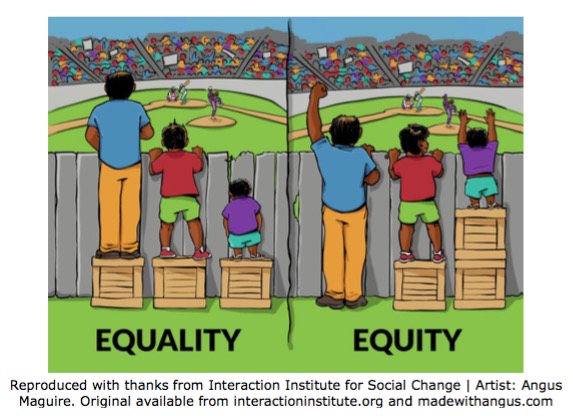 84
Summary
85
Taxes Affect the Efficiency of the Economy
Many taxes have costs above and beyond the revenues raised.
Excess burden/deadweight loss.
The higher the tax, the higher the burden is likely to be.
Taxes are likely a necessary evil for an economy.
A free market does not exist – courts make contracts meaningful.
Courts cost money.
Taxes are very complicated.
Equity is hard to determine, judge, enact.
Never sure exactly who pays them – incidence.
Tax policy is more interesting than you thought!  (?)
86
Climate Change Economics
The changing map of the world’s wine-growing regions.
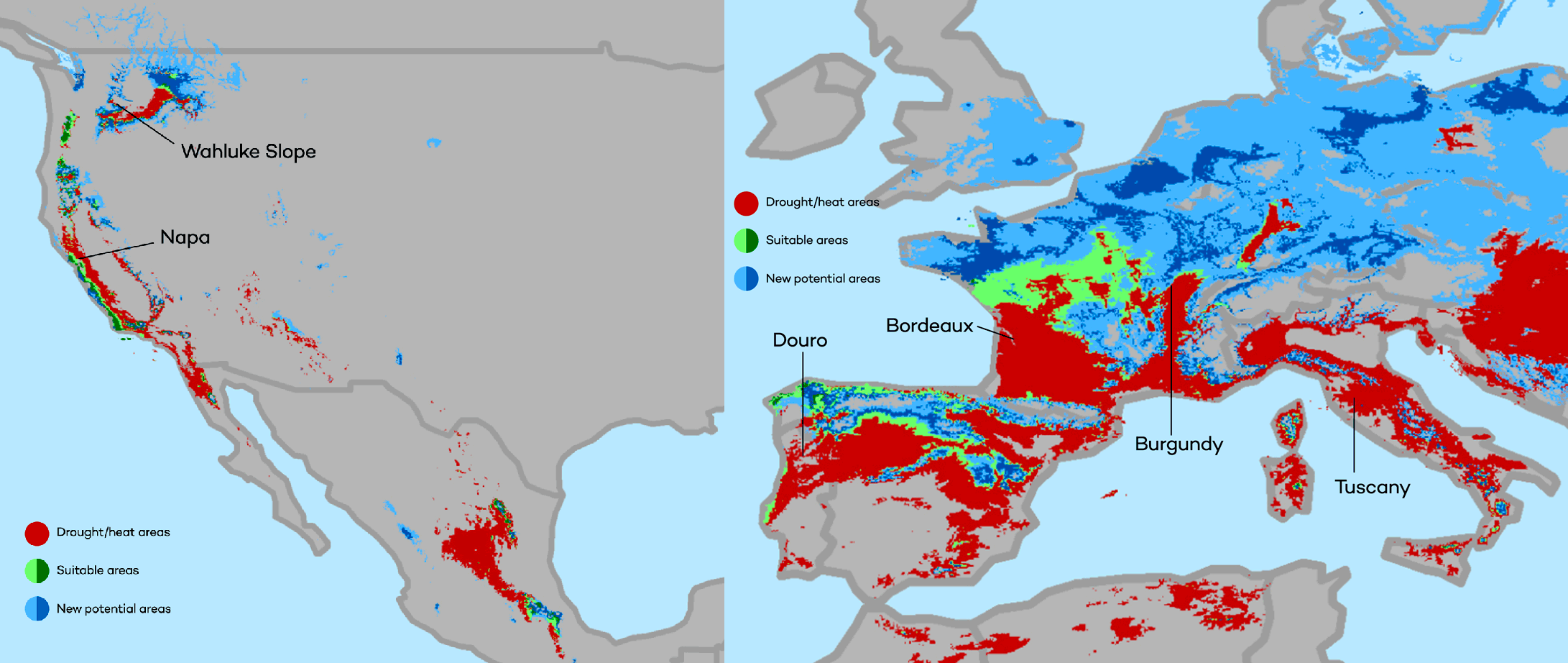 87
Thank you!
Any Questions?


www.NEEDEcon.org
Jon Haveman, Ph.D.
Jon@NEEDEcon.org

Contact NEED: info@NEEDEcon.org

Submit a testimonial:  www.NEEDEcon.org/testimonials.php

Become a Friend of NEED:  www.NEEDEcon.org/friend.php
88